Klantadvies
Praktische tips
Dik vlezig blad
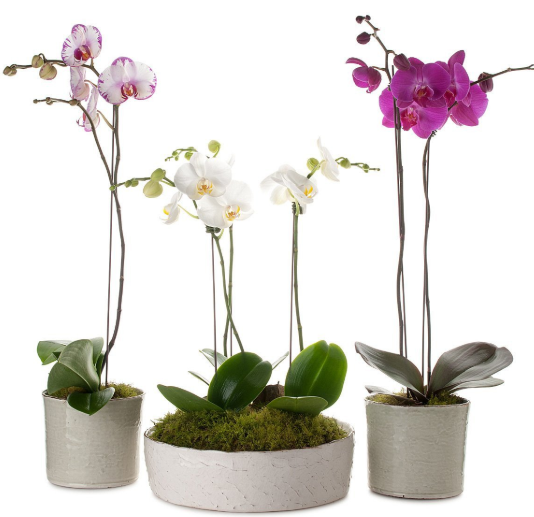 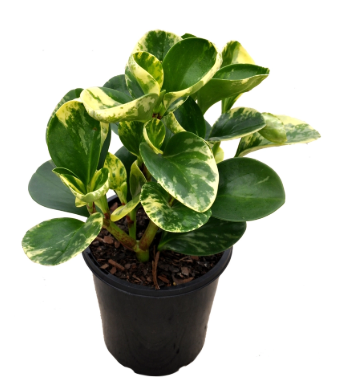 Wateropslag
Weinig verdamping

Weinig water
Lichte standplaats (zon mag)
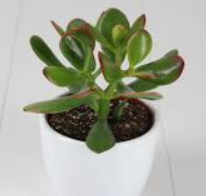 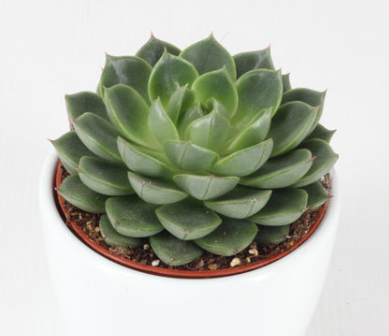 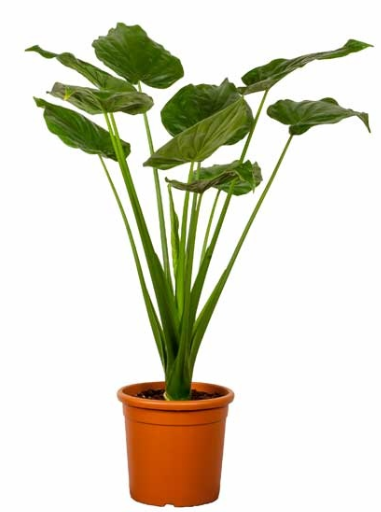 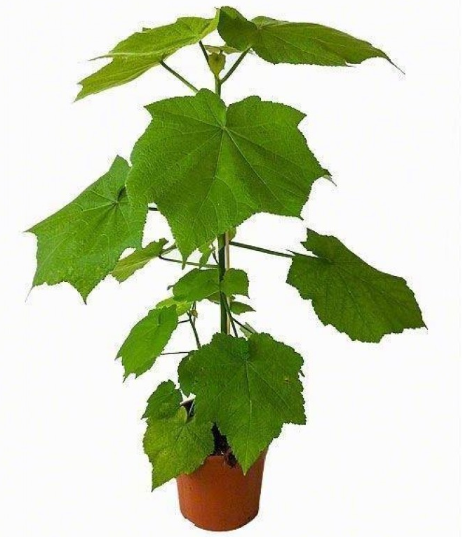 Groot dun blad
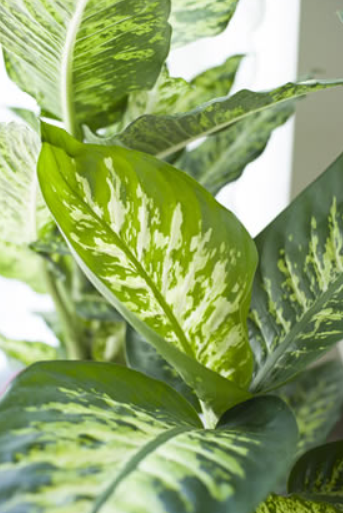 Veel verdamping

Veel water
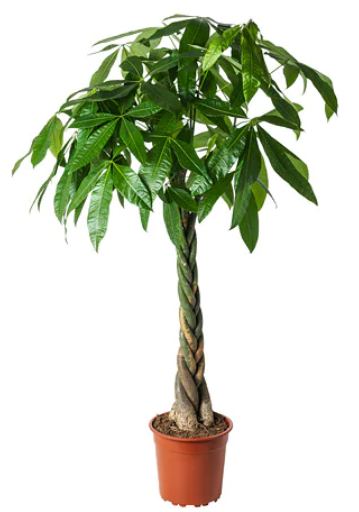 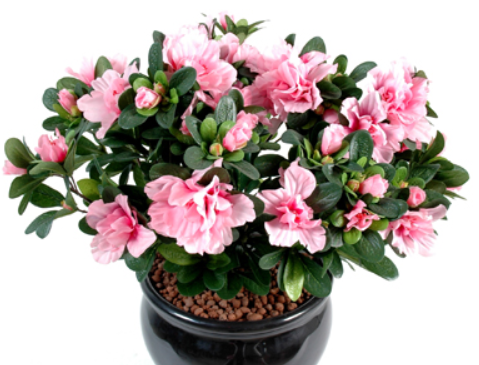 Veel en klein blad
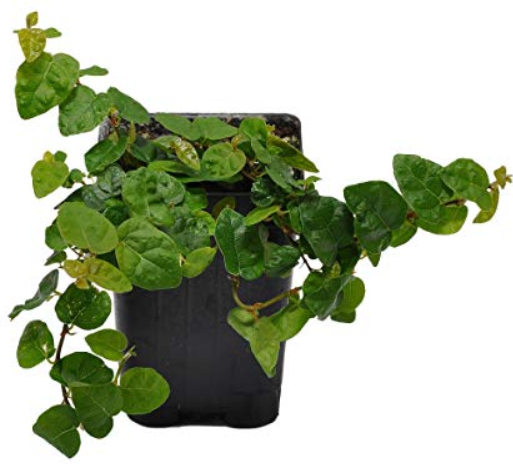 Veel verdamping

Veel water
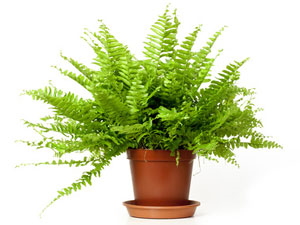 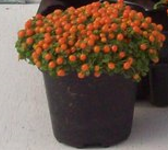 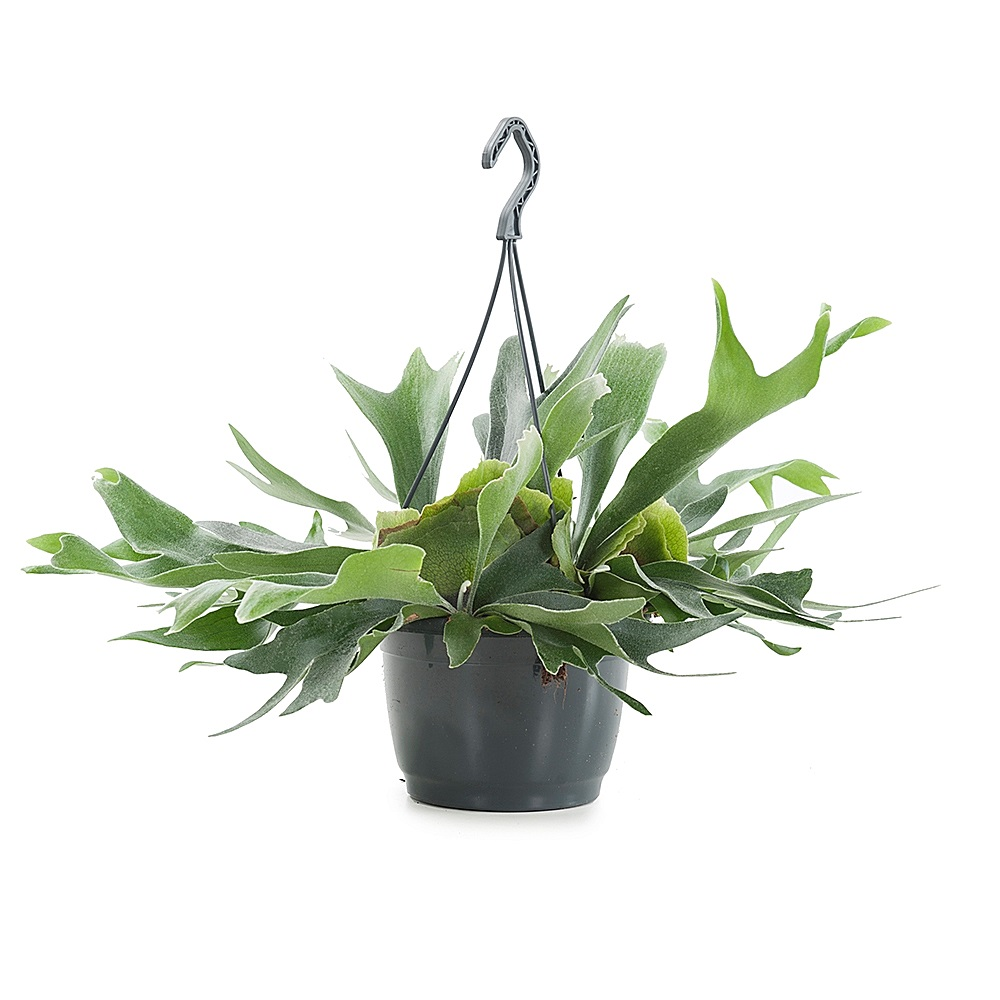 Behaard blad
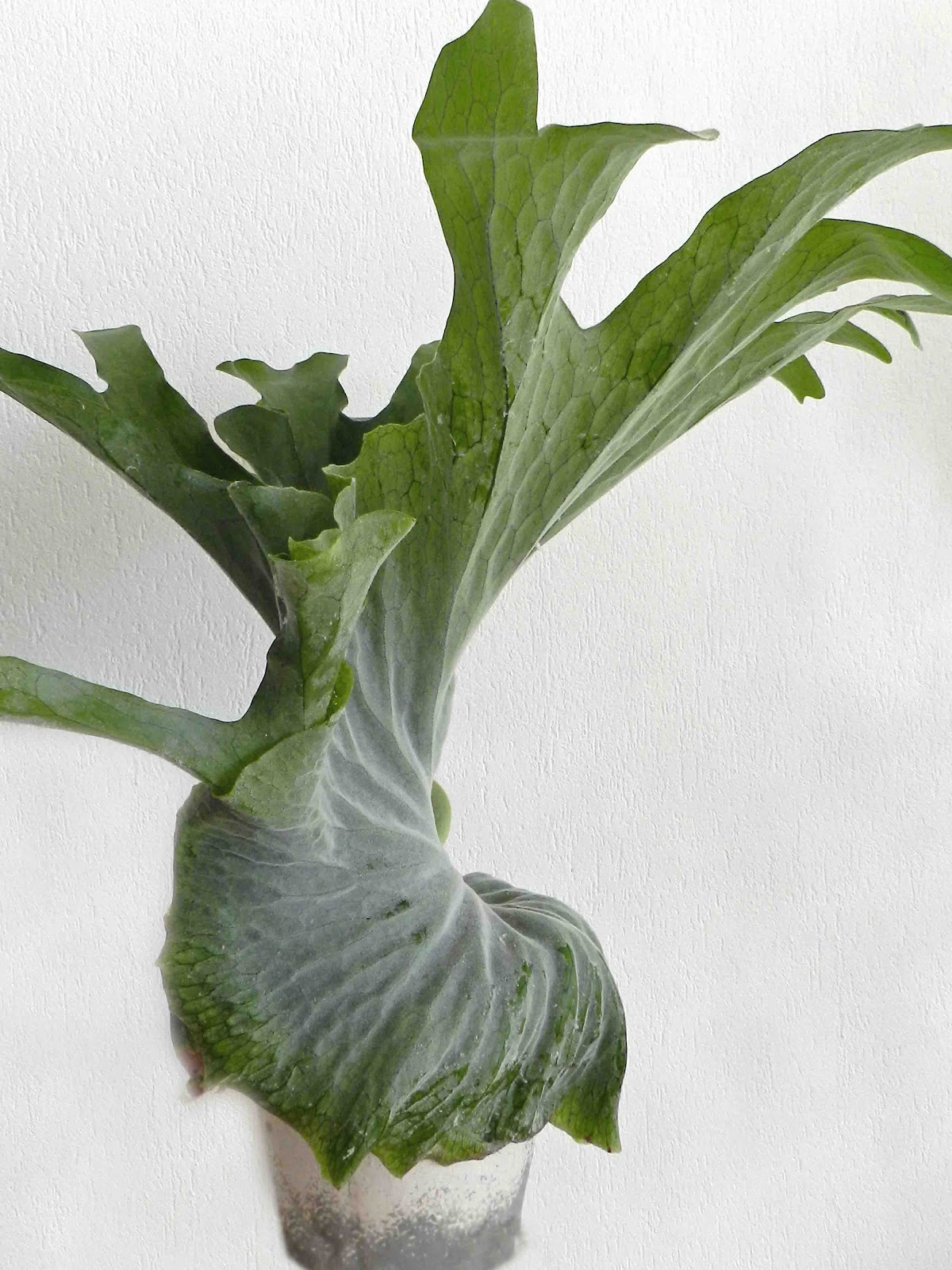 Beharing = bescherming (zon)
Beharing = minder verdamping

Matig water (als grond opgedroogd is)
Haartjes er nooit vanaf wrijven
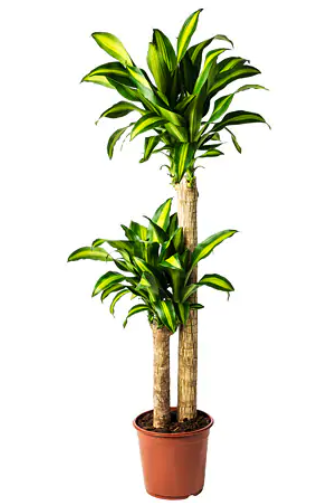 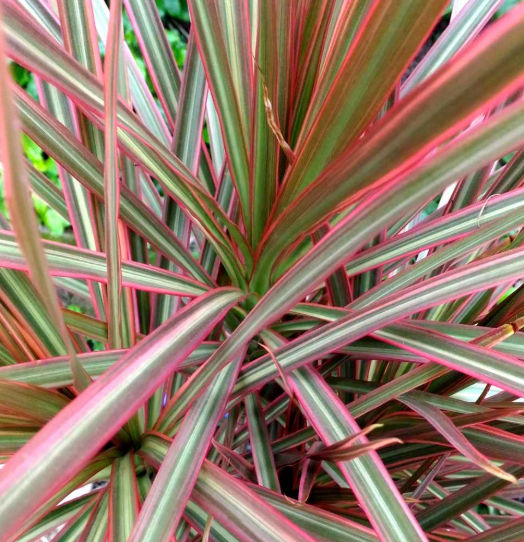 Bont of gekleurd blad
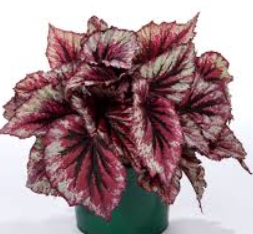 Minder bladgroen


Veel licht
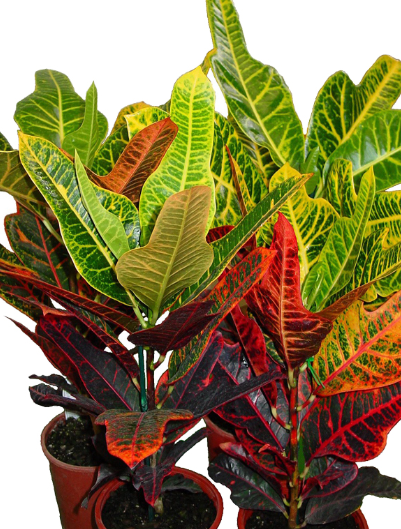 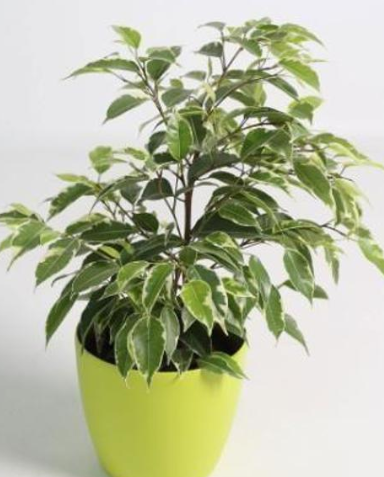 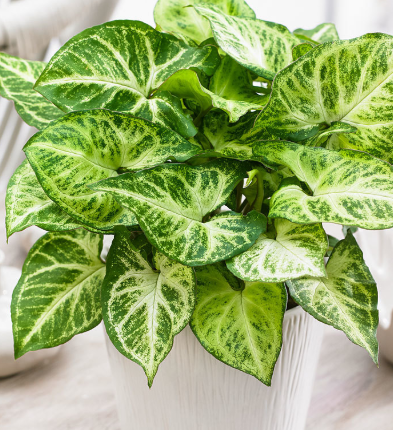 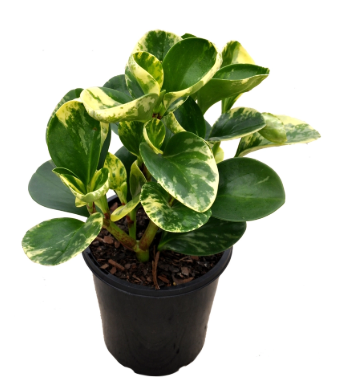 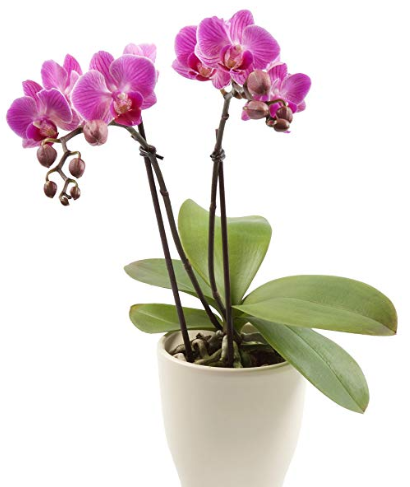 Bloeiende kamerplant
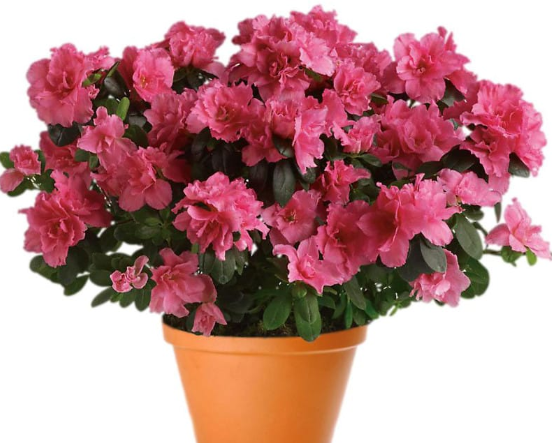 Verschillende bloeiwijzen mogelijk (tros~, schermvorm)

Vraagt extra energie van plant  voeding geven
    meer licht
Meer verdamping  meer water geven
Niet sproeien
Dode bloemen verwijderen
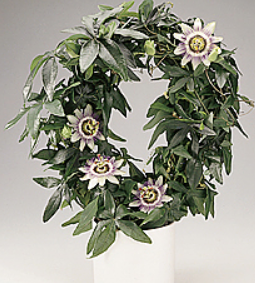 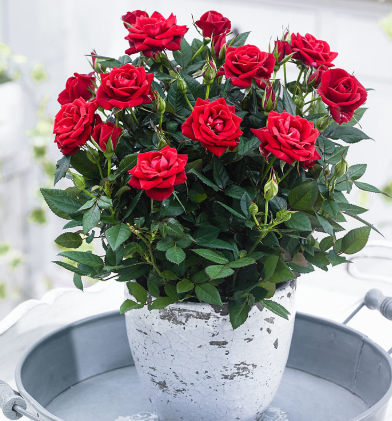 Groeiwijze bladrozet of wortelrozet
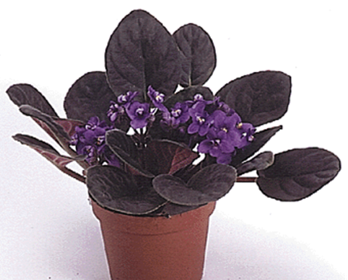 Blad groeit vanuit 1 centraal punt; 
Dicht op elkaar, vanuit de wortel


Geen water op de basis geven, langs de potrand of op schotel
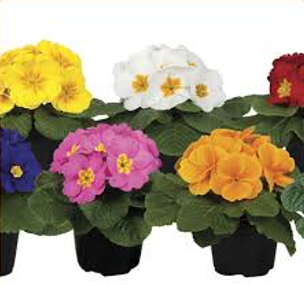 Knolvormige en/of vlezige wortels
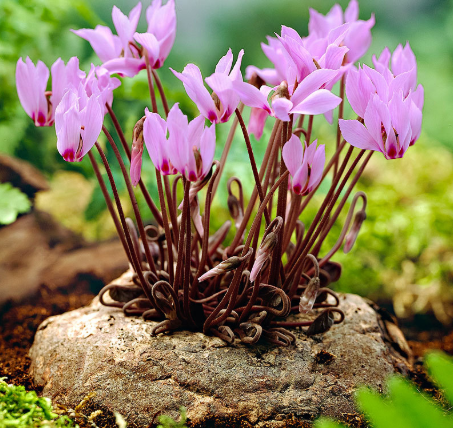 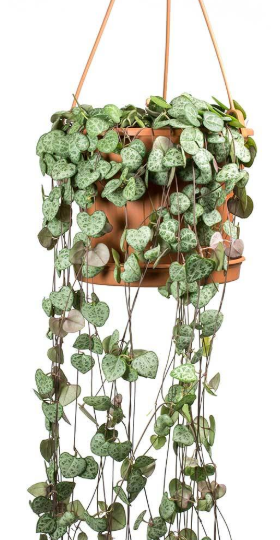 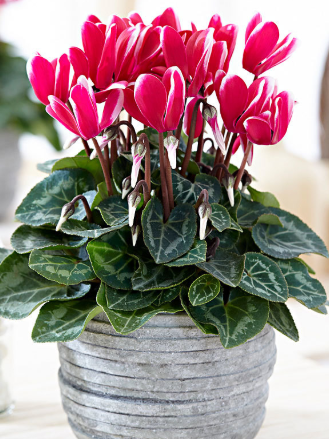 Water + voedingsopslag

Water geven als grond opgedroogd is
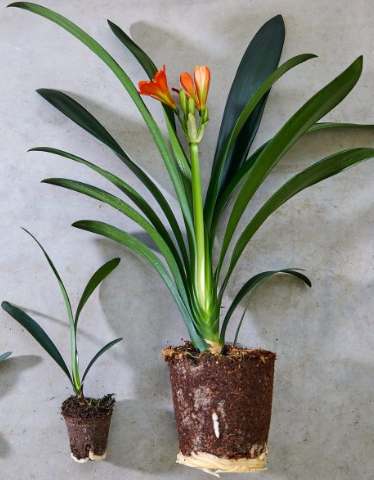 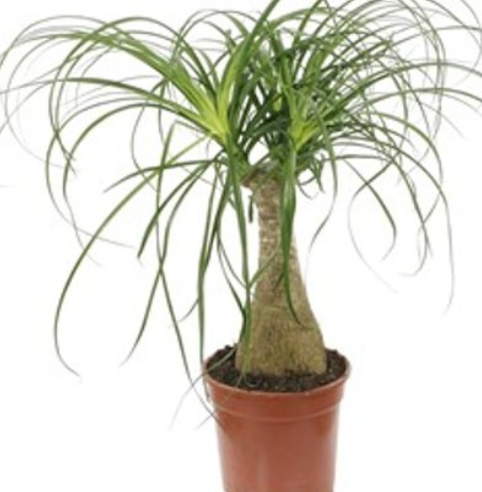 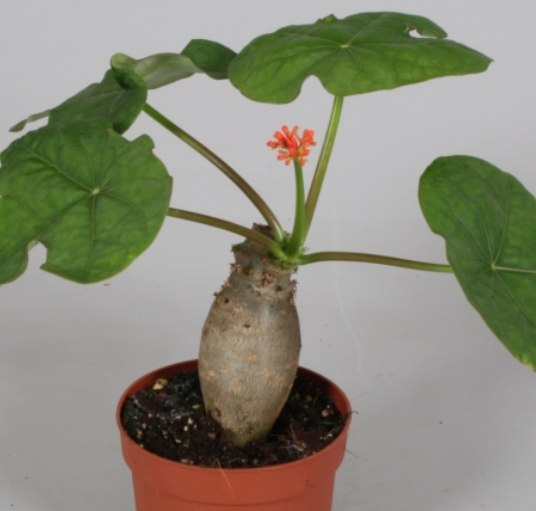 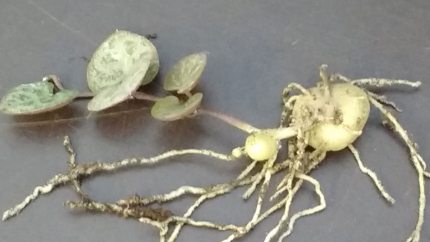